The Gospel of John V
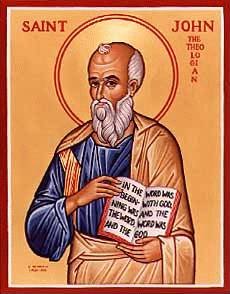 The Healing at the Pool of Bethsaida
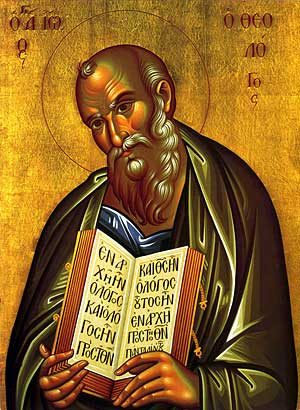 Theme of John
Jesus is the Son of God who reveals the Father, providing eternal life to all who believe.

Theme verse: John 1:14
The Word…
John 4 Jesus and the Samaritan Woman
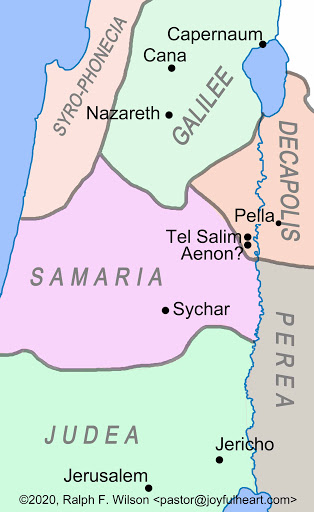 Jesus Converts an  Outsiders

A Samaritan
A woman
Unmarried
“sinful” 
Four strikes against her

Jesus: Will you give me a drink?
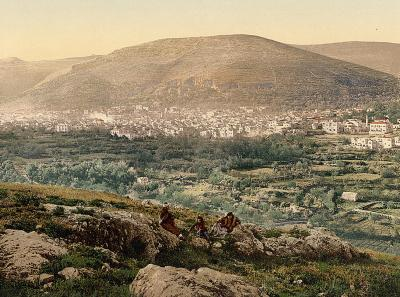 Mt Gerizim and the Samaritans
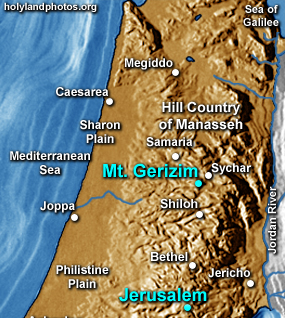 An Enigmatic Statement
v. 14 Whoever drinks the water I give them will never thirst. Indeed, the water I give them will become in them a spring of water welling up to eternal life.
John 4:26  I Am He
I who speak to you—I am He.    ego eimi

Jesus claims to be God!!!!  (to a Samaritan woman, no less.)
John 4:39-42
Many Samaritans believe.

Faith progresses
1. Thirsty man   v. 7
2. Jewish man   v. 9
3. A Rabbi    v. 11
4. A prophet.   v. 19
5. Messiah   v. 29
6. Savior of the world   v. 42      All true!
John 5 Healing at Bethsaida
Do you want to get well?

Jesus is Lord of the Sabbath

Testimonies about Jesus
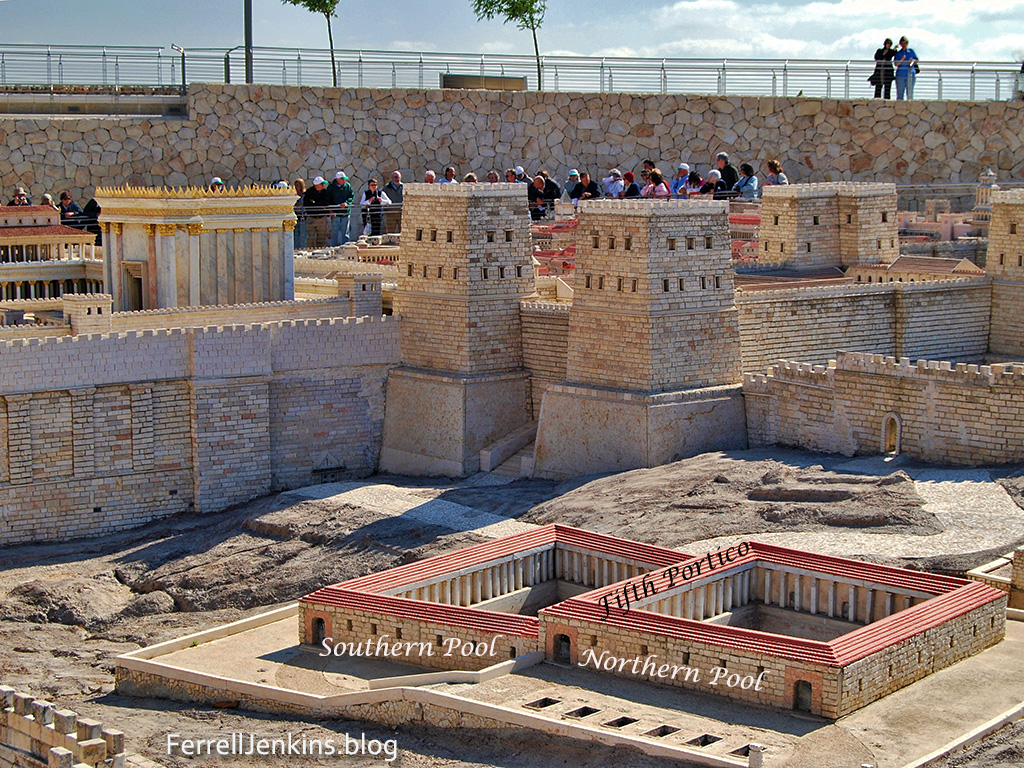 The Pool of 
Bethsaida
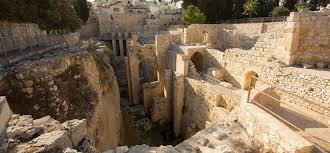 Our Actors
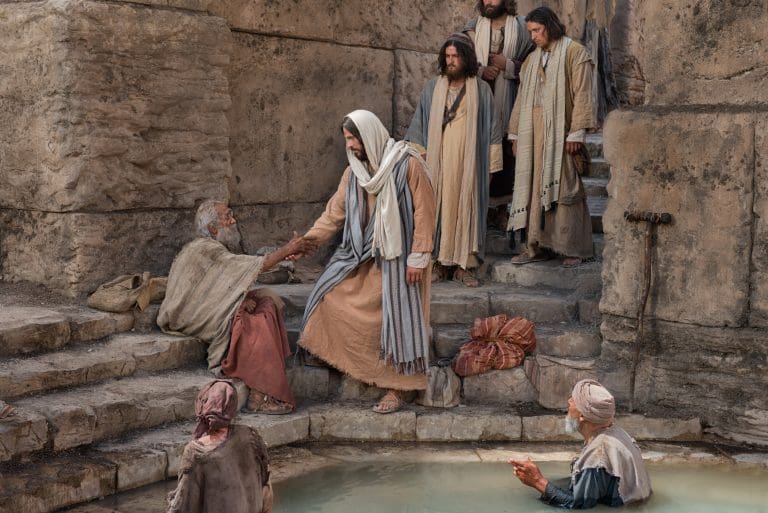 Jesus
The disabled man
The “Jews” (Pharisees)
The crowd
John 5:6 Do You Want to Get Well?
What if Jesus healed you?

What would you have to change?
John 5:7-15  Jesus 3rd Sign
John 5:8   Jesus: “Get up your mat and walk” 

To be healed:

Trust Jesus

Take action

The cure was 
Sudden and complete

Jesus: Stop sinning!
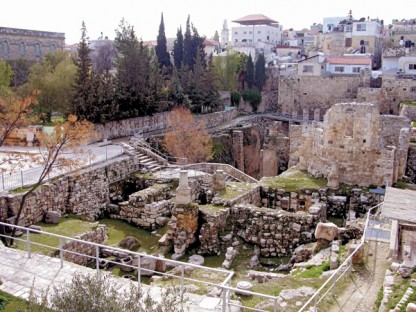 John 5:16-30Jesus the Lord of the Sabbath
v. 17  My Father is always at work.

v. 18  They tried all the more to kill Jesus.

Why? Because he claims to have authority over the Sabbath.

Jesus Lord of the Sabbath Matthew 12:1-8
Theme:  Jesus Replacing/Greater than the Jewish Festivals
1. Jesus greater than the Sabbath  Jn 5:1-18

2. Jesus fulfills the Passover  Jn 6:1-70

3. Jesus fulfills Booths/Tabernacles  Jn 7:1-9:41

4. Jesus fulfills Feast of Dedication (Hanukkah)    Jn 10
Testimonies of Jesus  John 5:31-40
Jesus:  There are three things which testify about me:   Do you believe in Jesus?  Why?

a. John the Baptist  5:31-35

b. The “works” (miracles) of Jesus   5:36-38

c. Prophecy/Scripture   5:37-40

Jesus: The entire Hebrew Bible is about me!!!    Wow!!!!!
John 5:41-47  One Greater than Moses
Who do you accept glory from?  God or people?

v. 45  Your accuser is Moses 

Deuteronomy 18:15   Jesus, a prophet like (but much greater than) Moses

What about you?
Who will you listen to and who will you seek glory from?
Do you want to get well?

Get up and walk.

Stop sinning
                                  and…
Come to Jesus
	Lord of the Sabbath
	Fulfillment of Passover
	Fulfillment of Tabernacles
	The One greateer than Moses.